Y7 Spring | Week 10 | Day 1
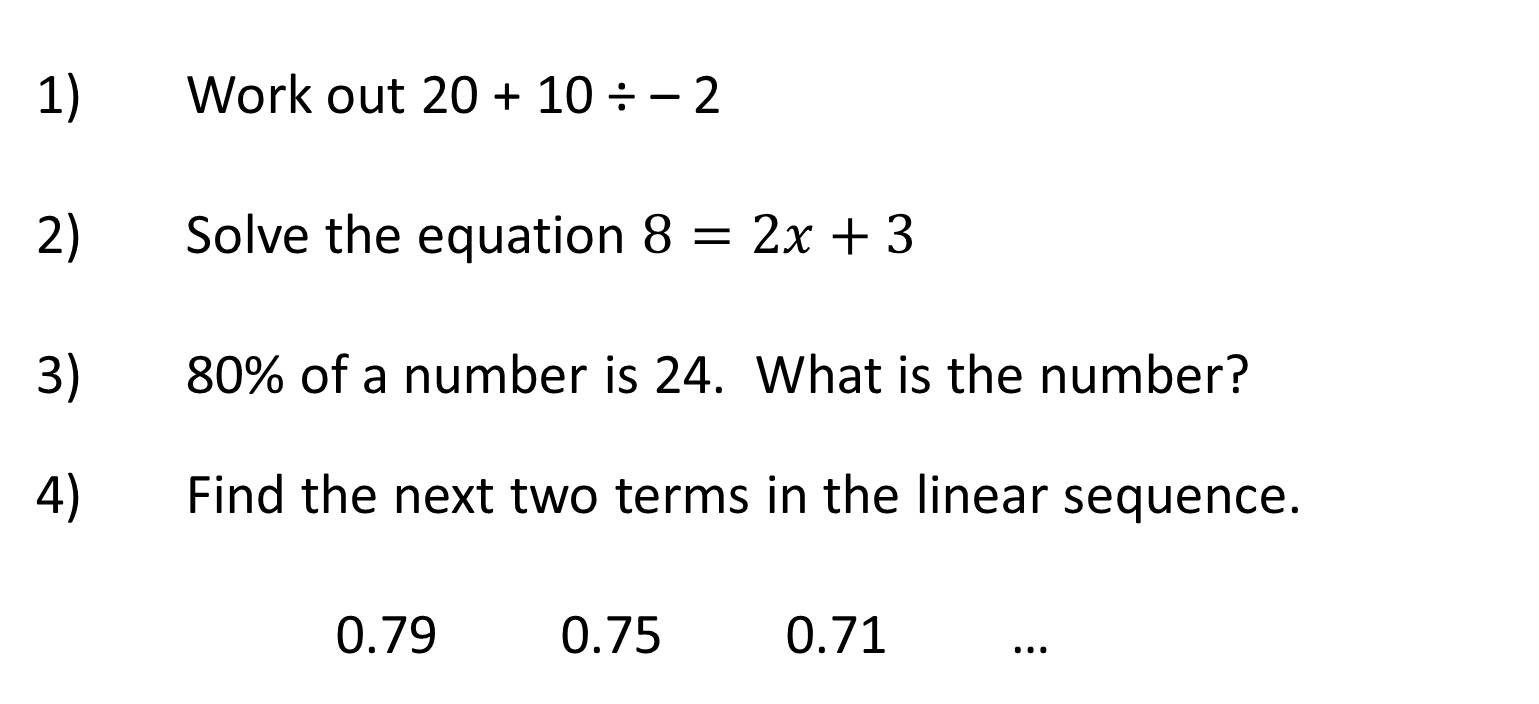 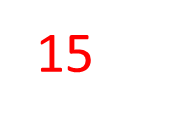 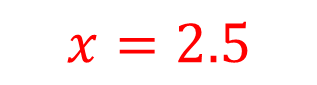 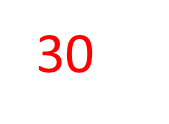 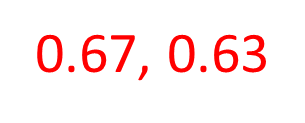 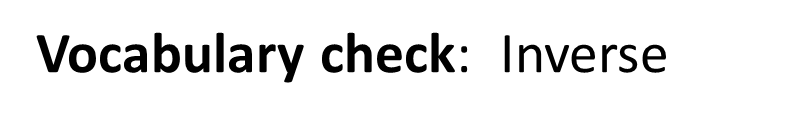 Y7 Spring | Week 10 | Day 2
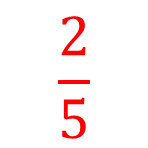 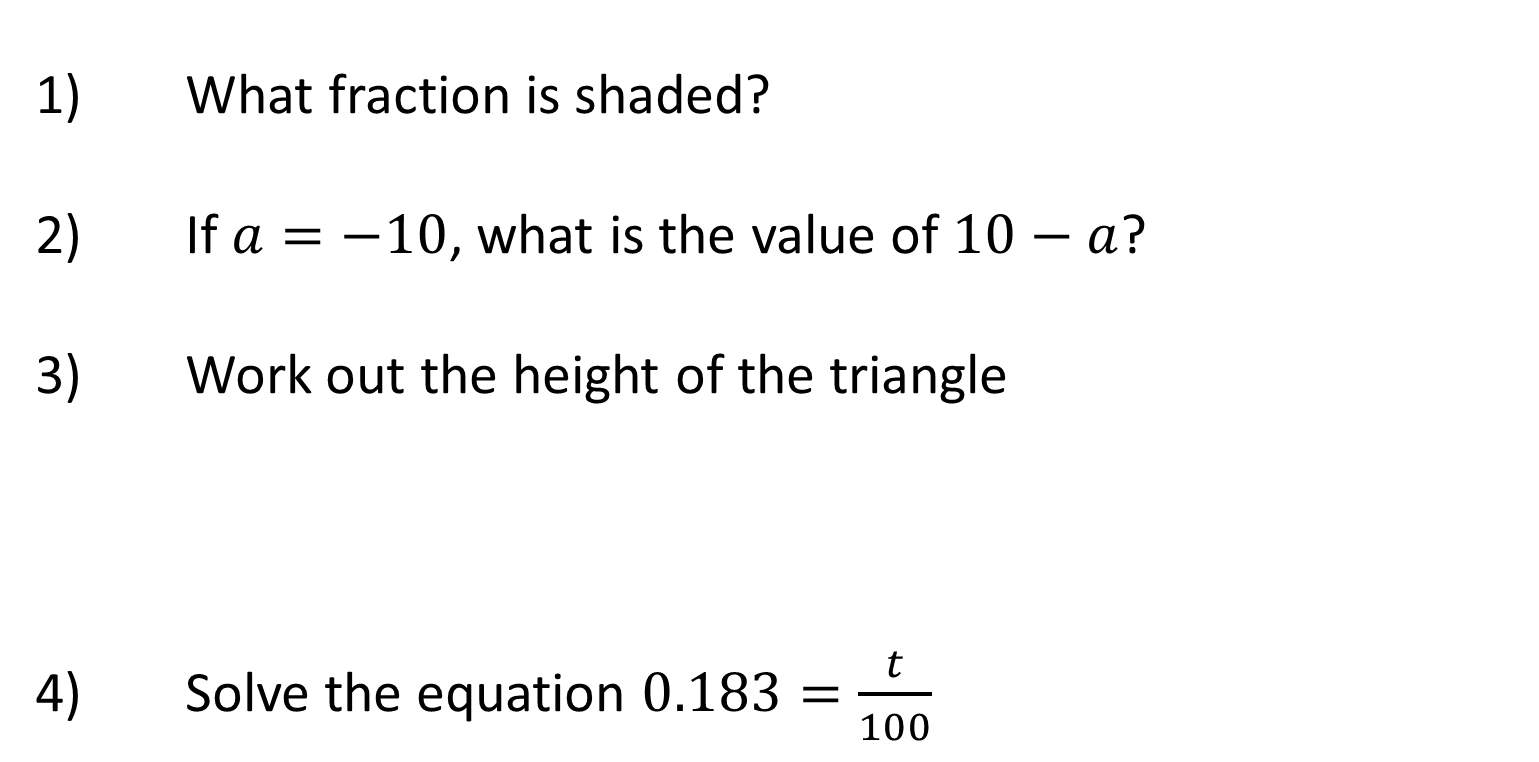 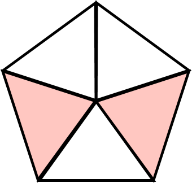 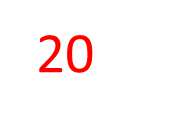 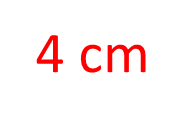 24 cm
Area = 48 cm2
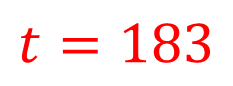 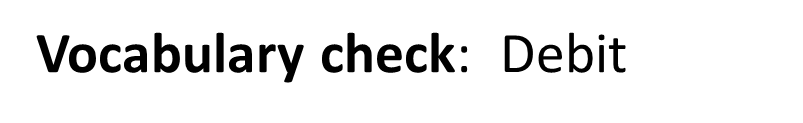 Y7 Spring | Week 10 | Day 3
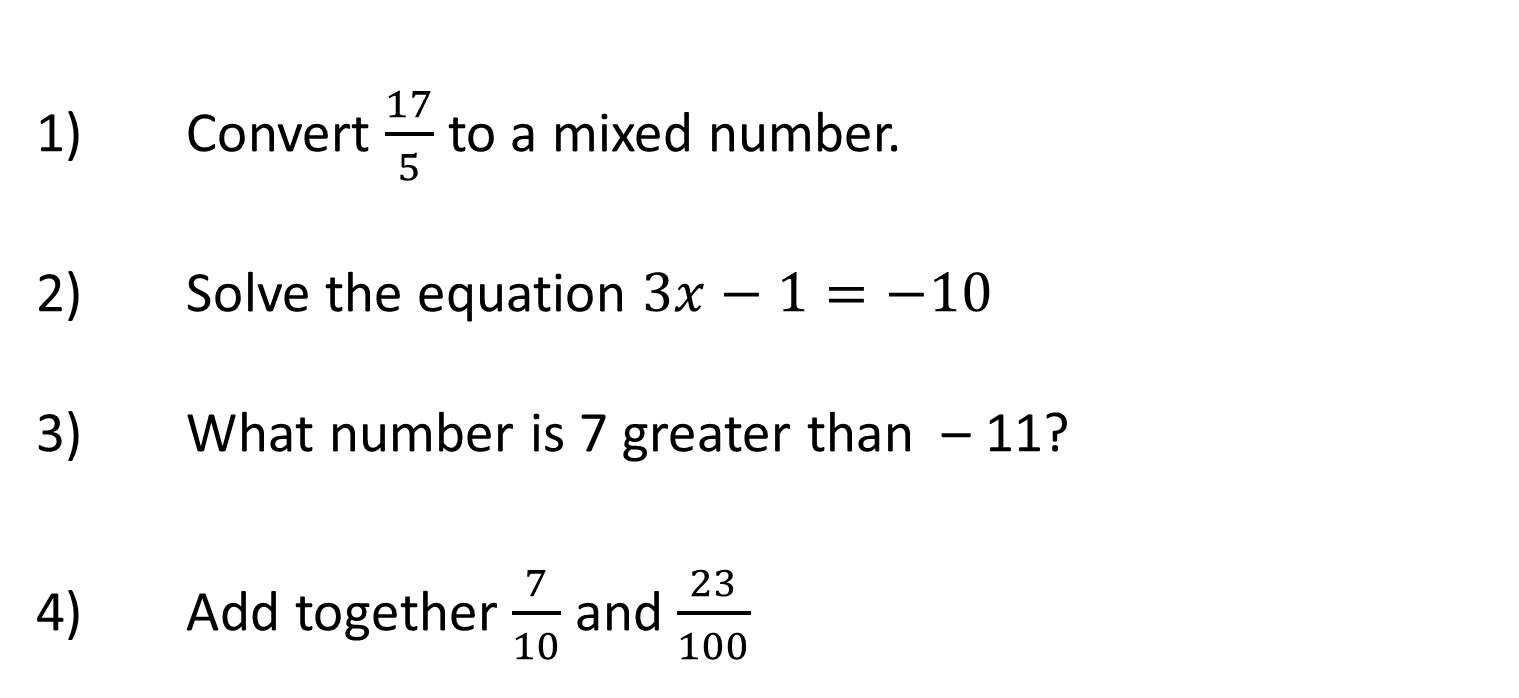 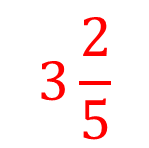 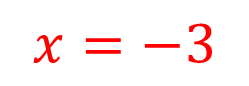 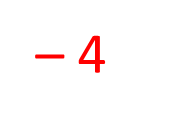 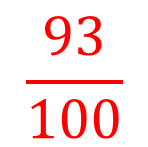 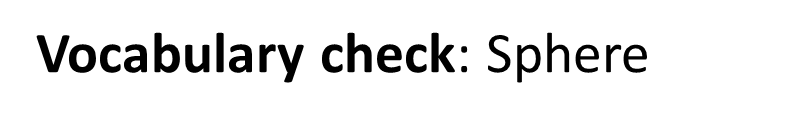 Y7 Spring | Week 10 | Day 4
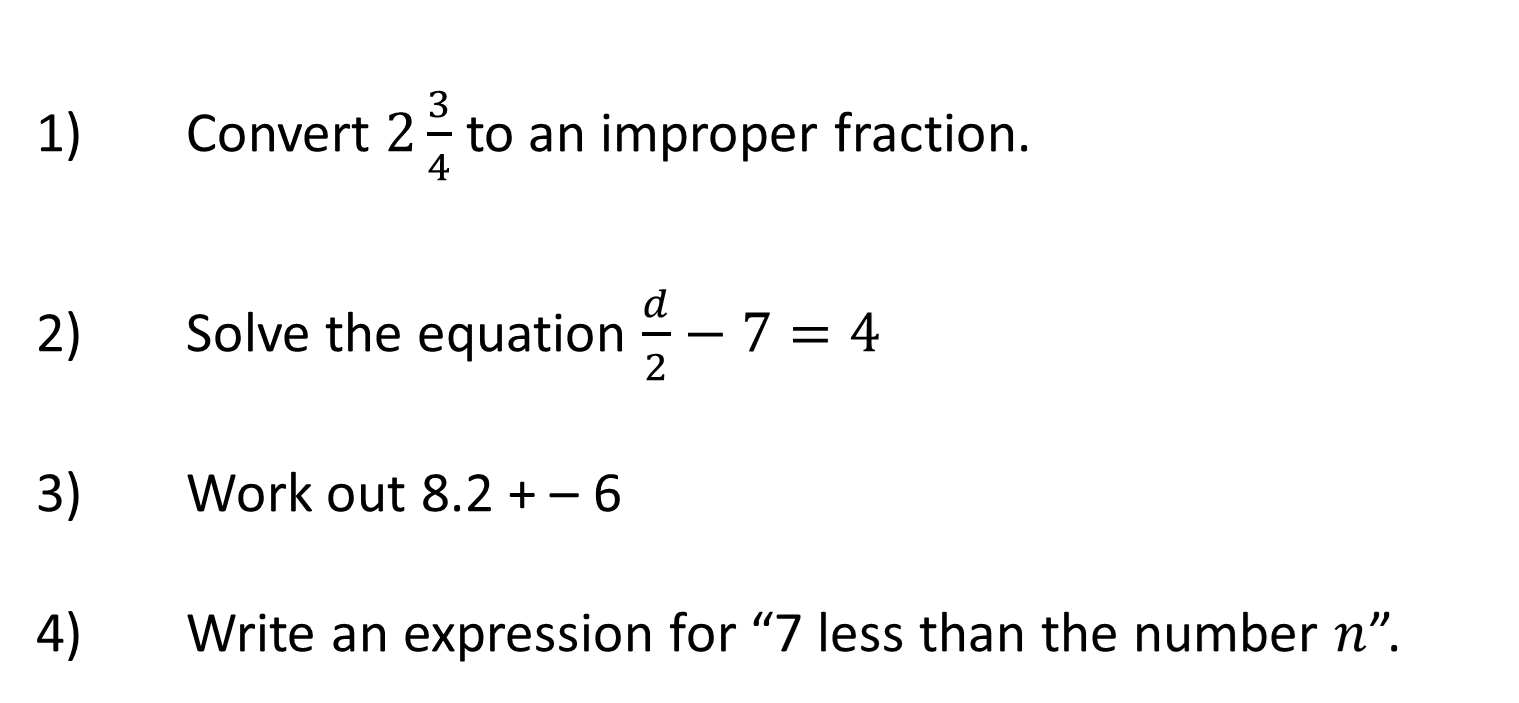 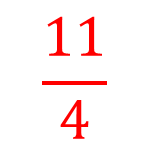 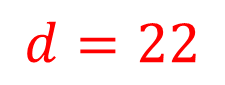 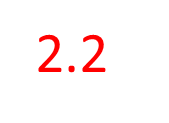 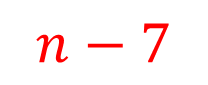 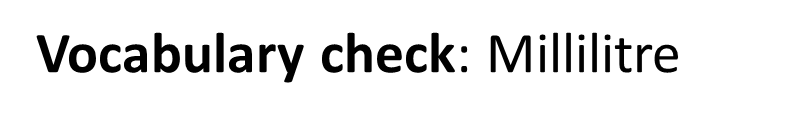 Y7 Spring | Week 10 | Day 5
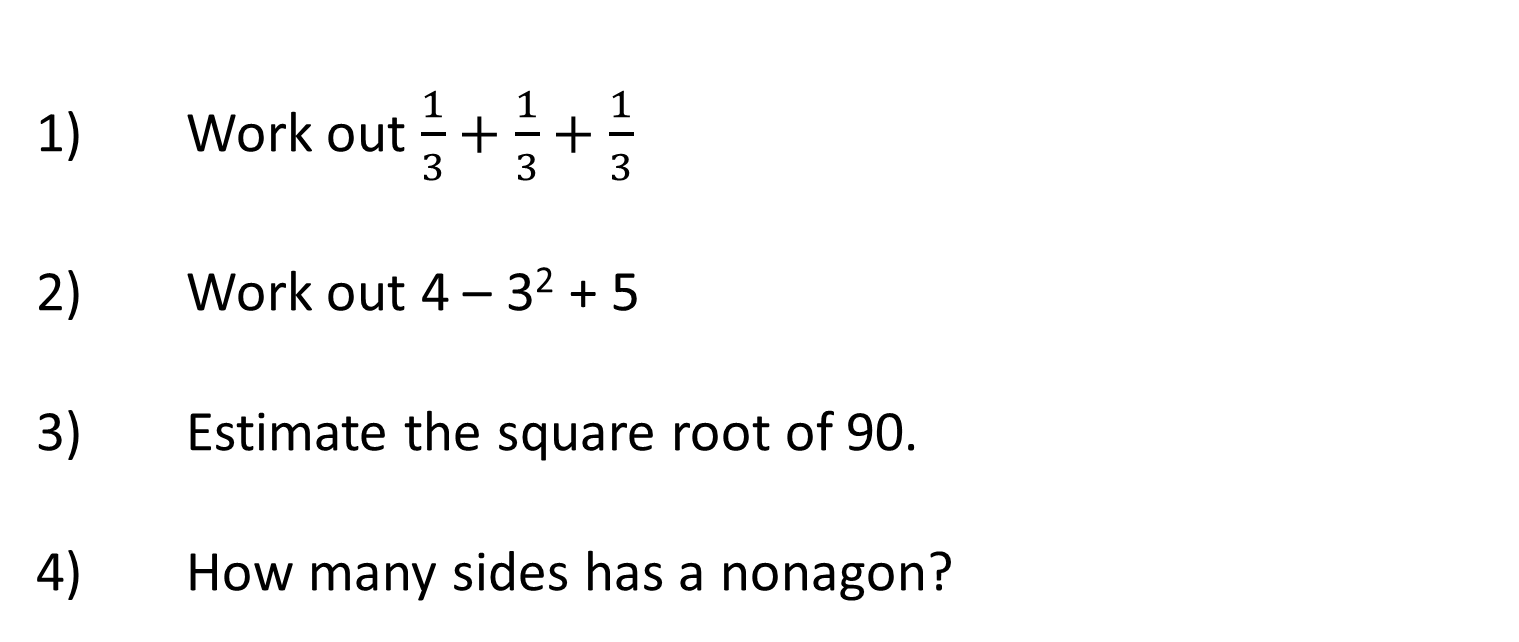 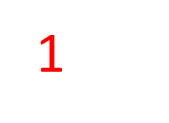 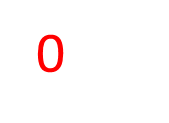 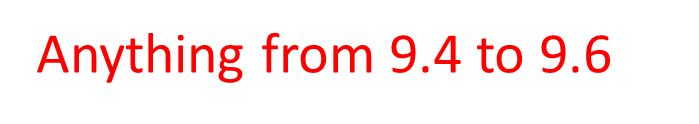 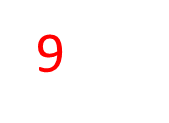 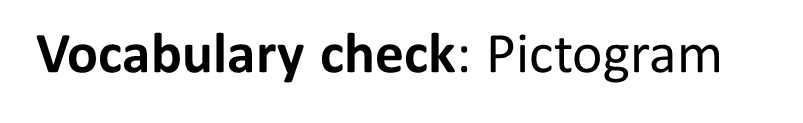 Y7 Spring | Week 11 | Day 1
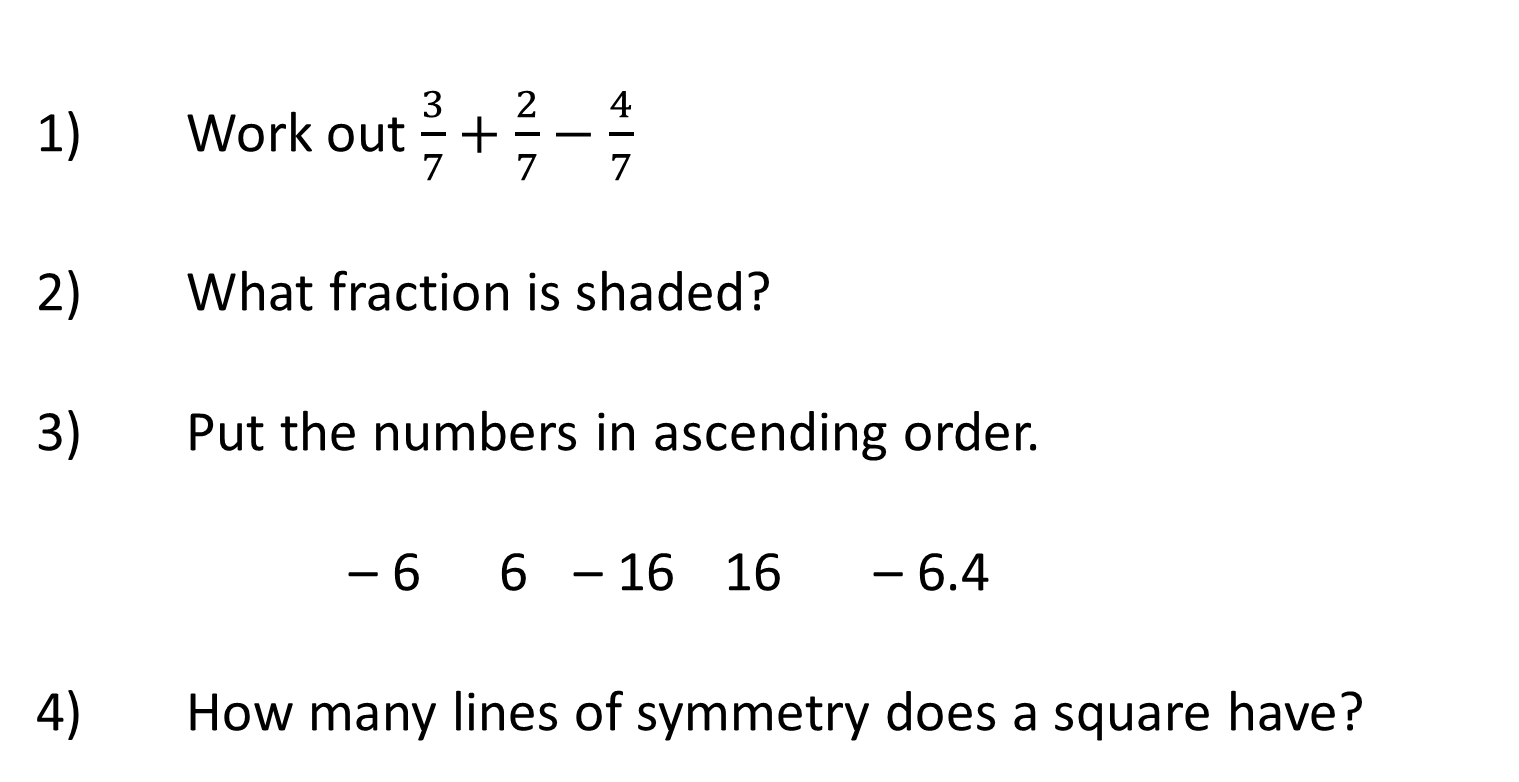 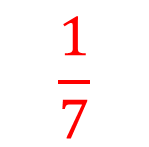 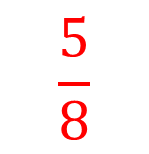 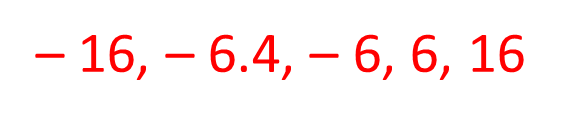 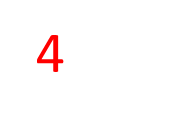 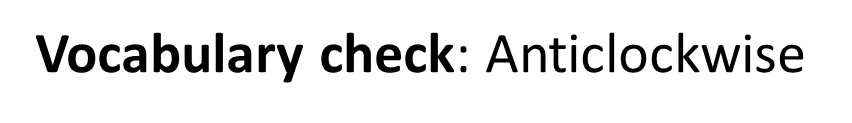 Y7 Spring | Week 11 | Day 2
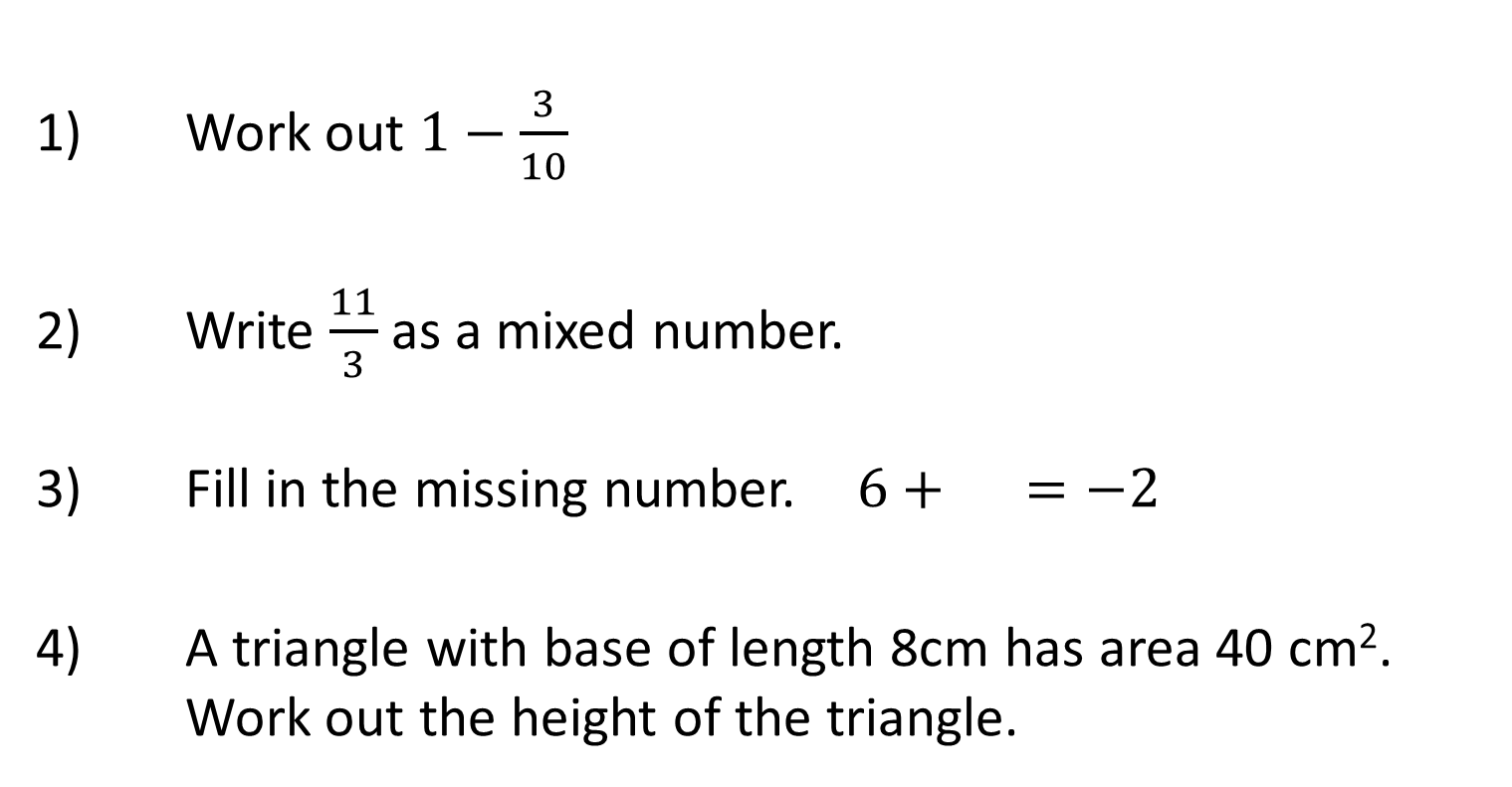 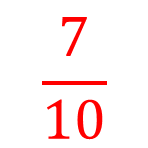 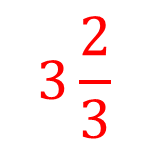 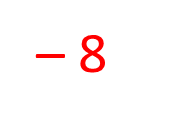 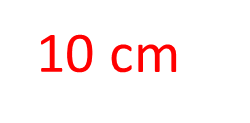 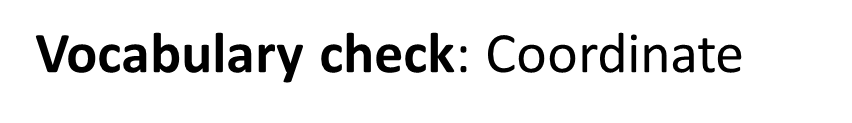 Y7 Spring | Week 11 | Day 3
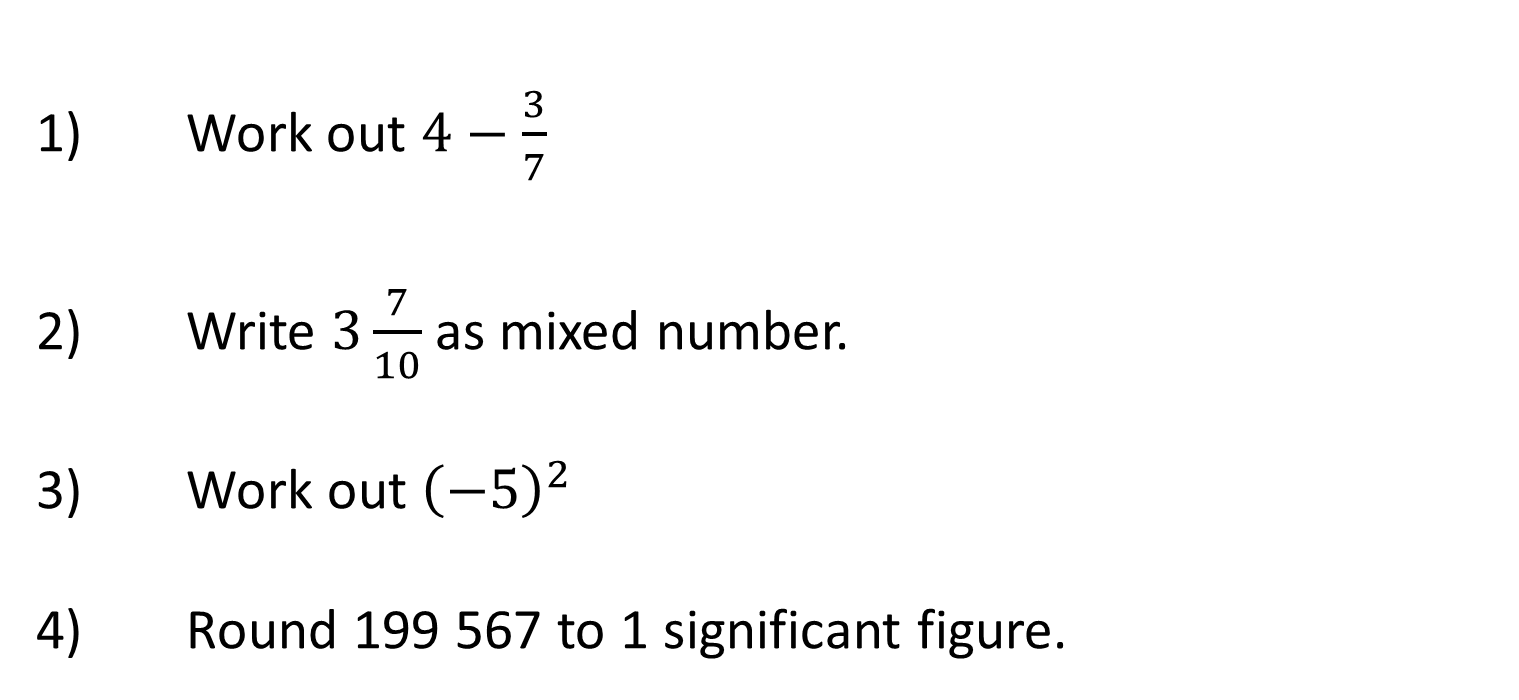 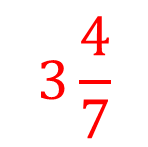 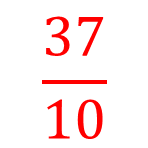 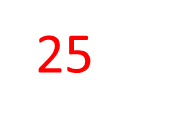 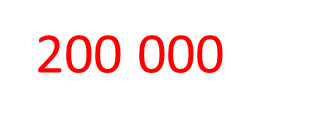 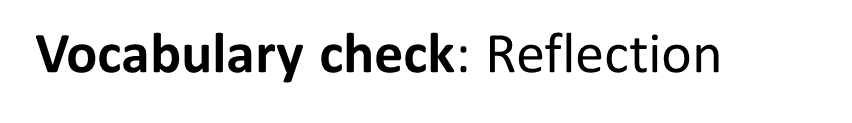 Y7 Spring | Week 11 | Day 4
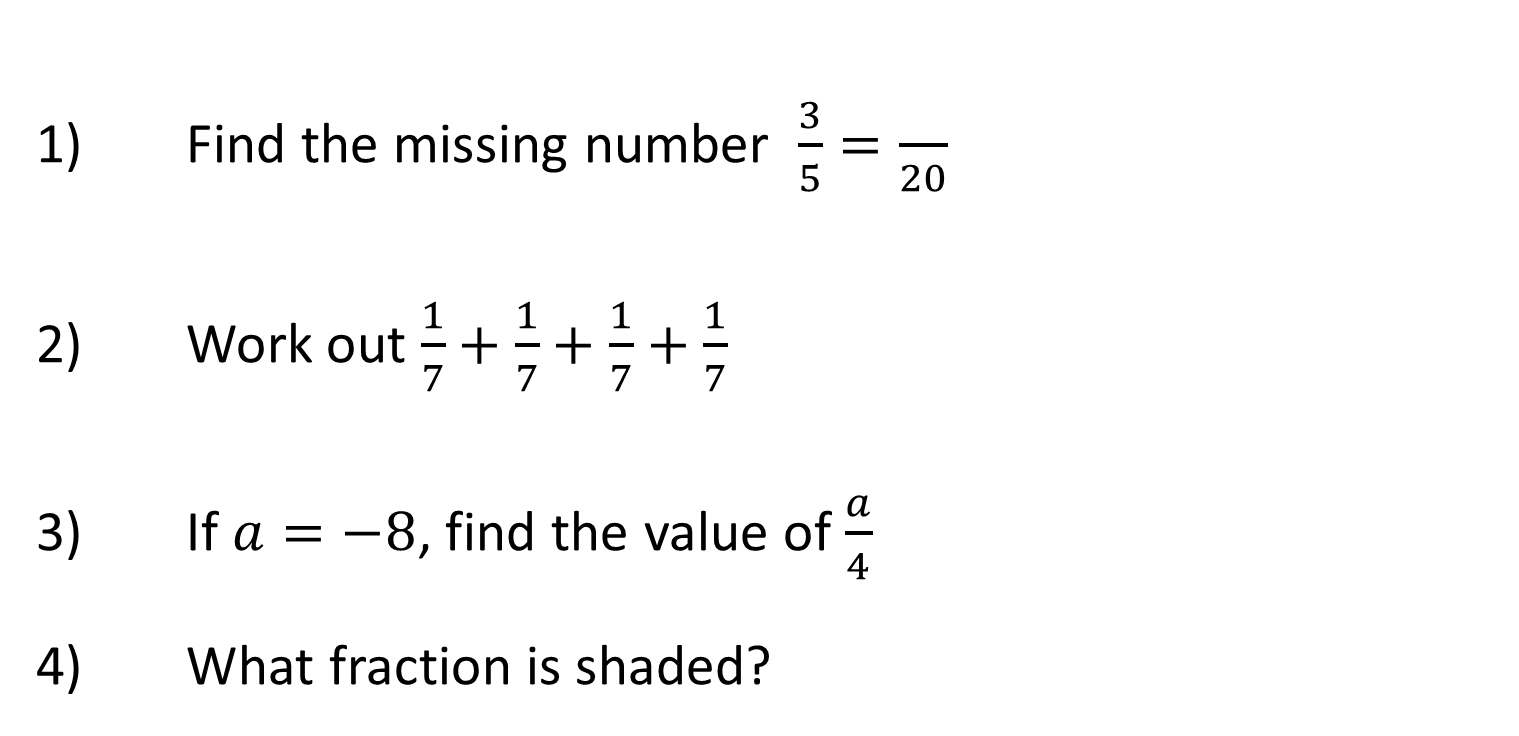 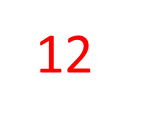 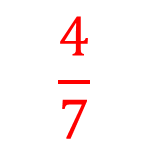 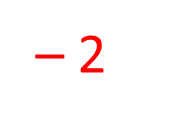 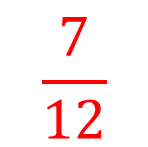 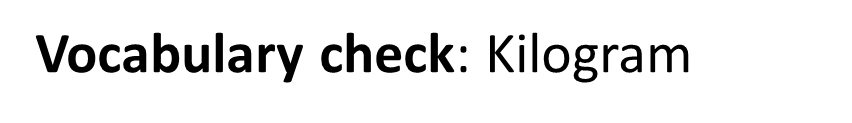 Y7 Spring | Week 11 | Day 5
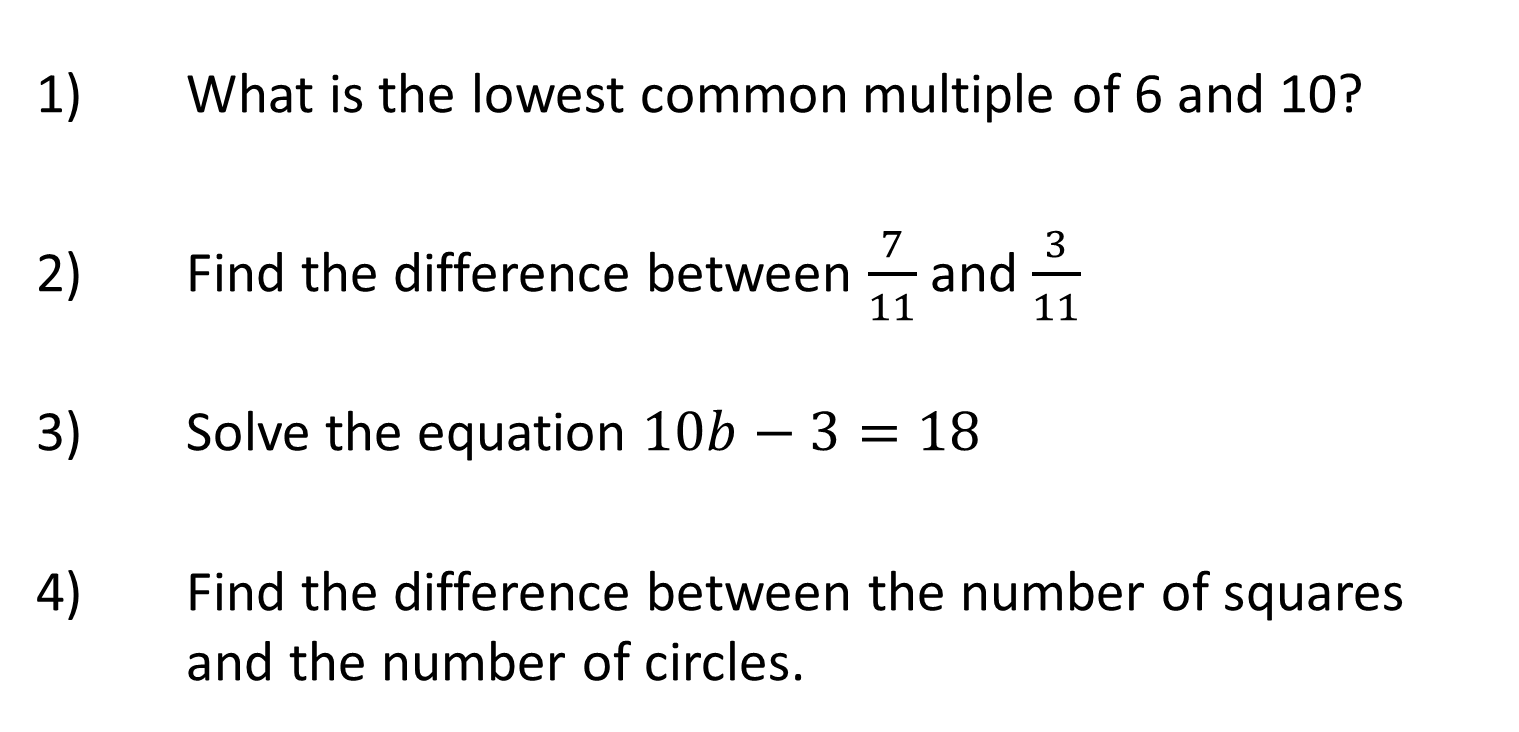 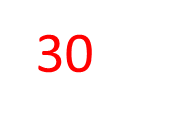 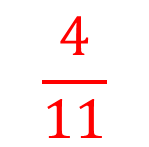 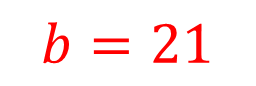 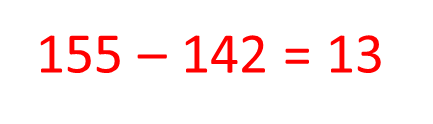 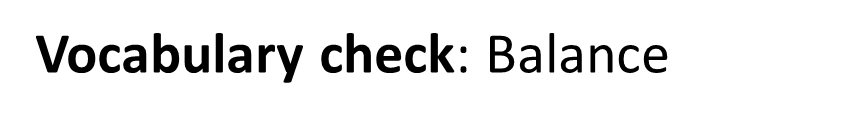 Y7 Spring | Week 12 | Day 1
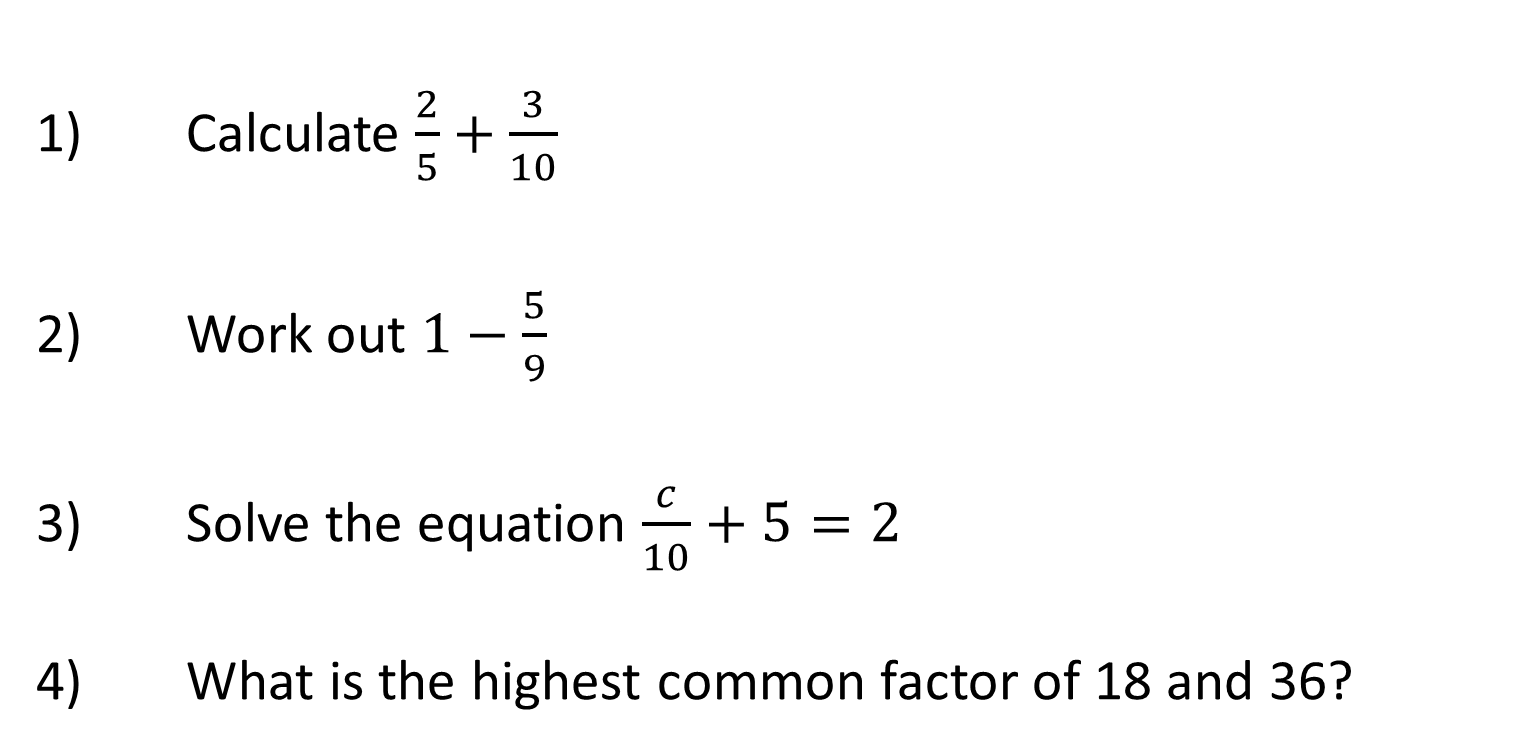 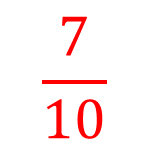 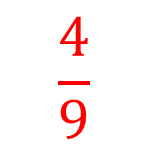 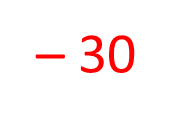 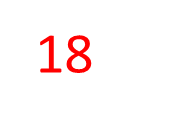 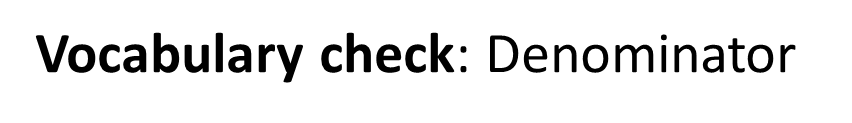 Y7 Spring | Week 12 | Day 2
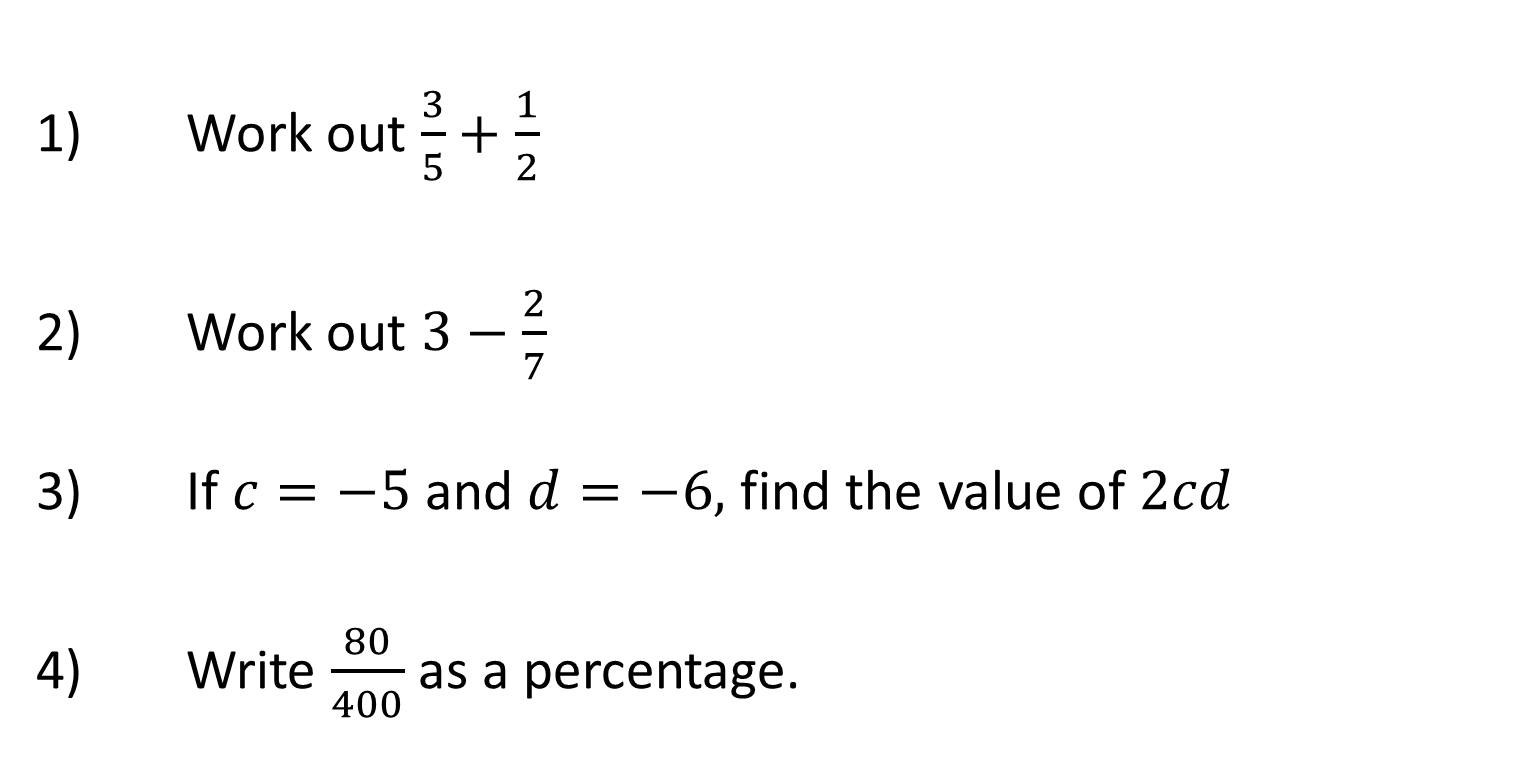 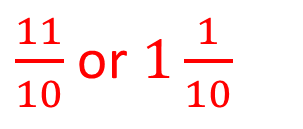 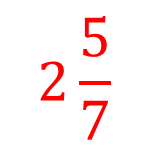 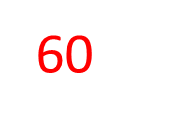 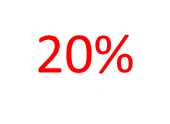 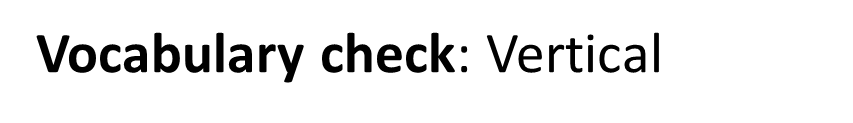 Y7 Spring | Week 12 | Day 3
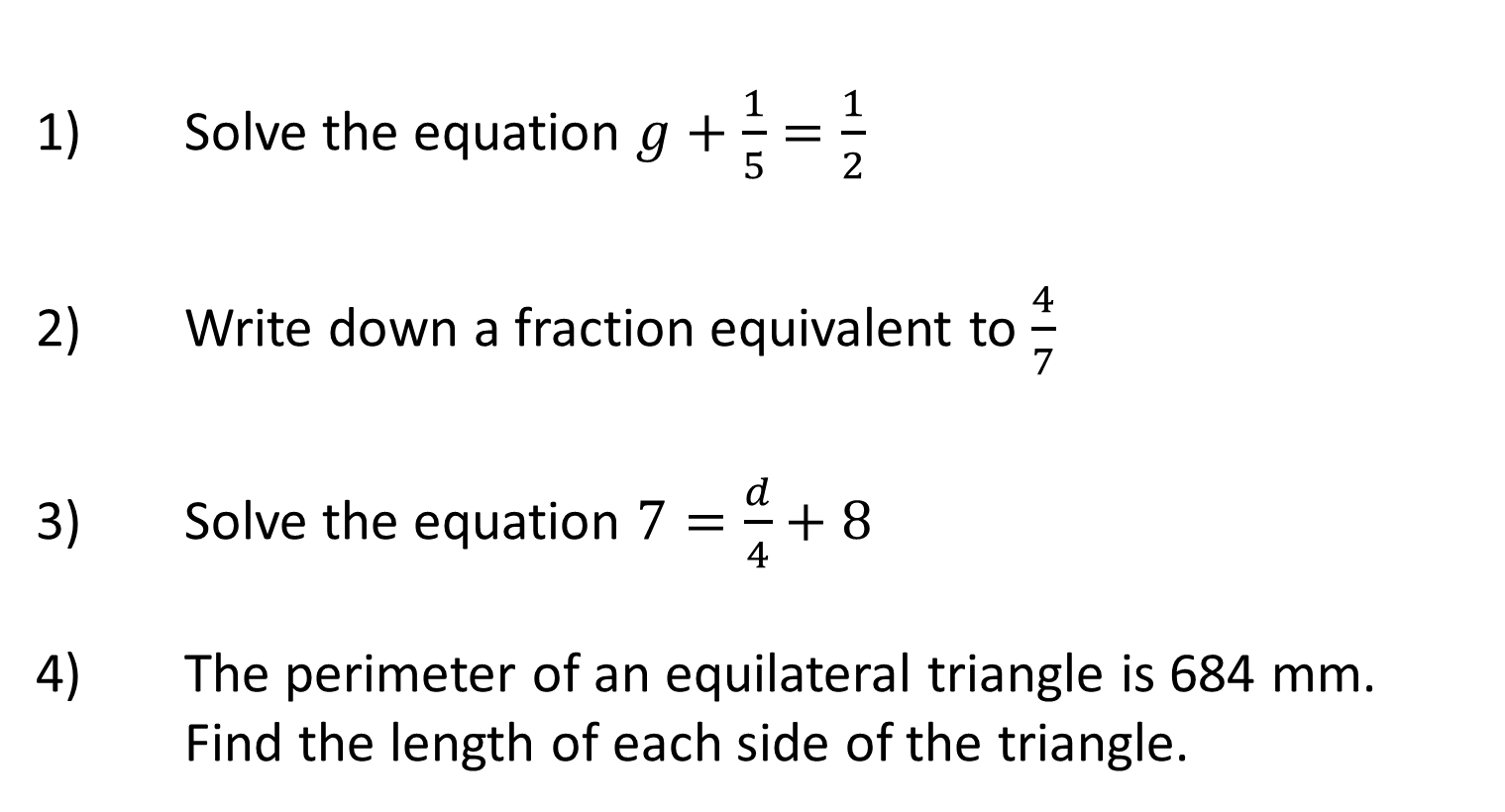 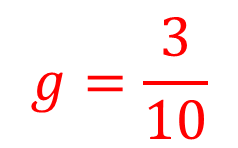 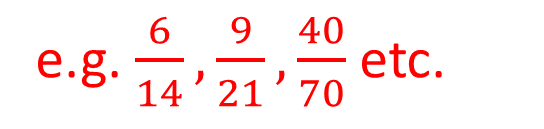 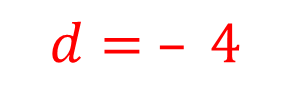 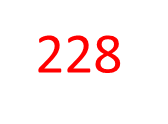 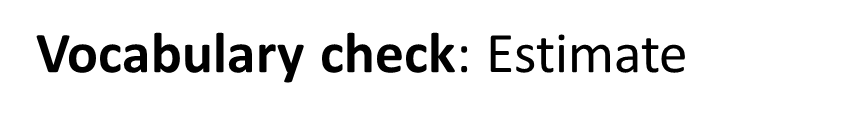 Y7 Spring | Week 12 | Day 4
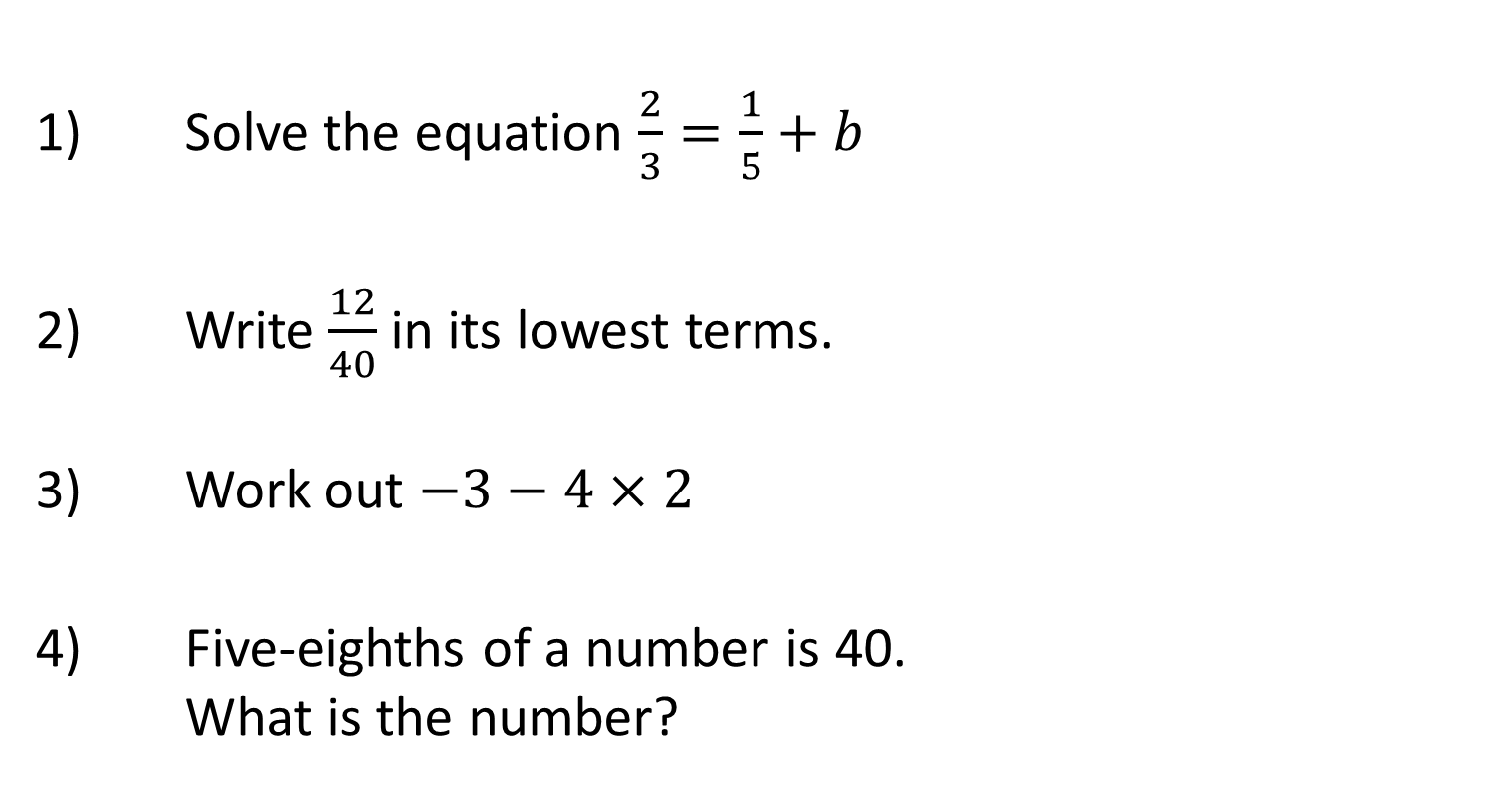 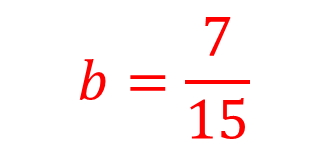 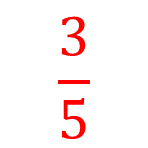 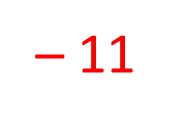 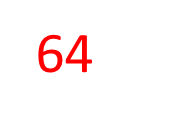 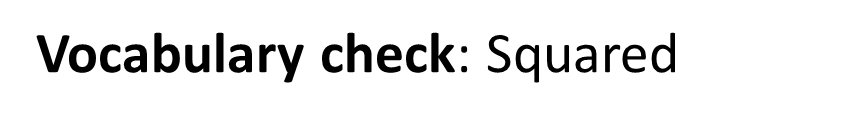 Y7 Spring | Week 12 | Day 5
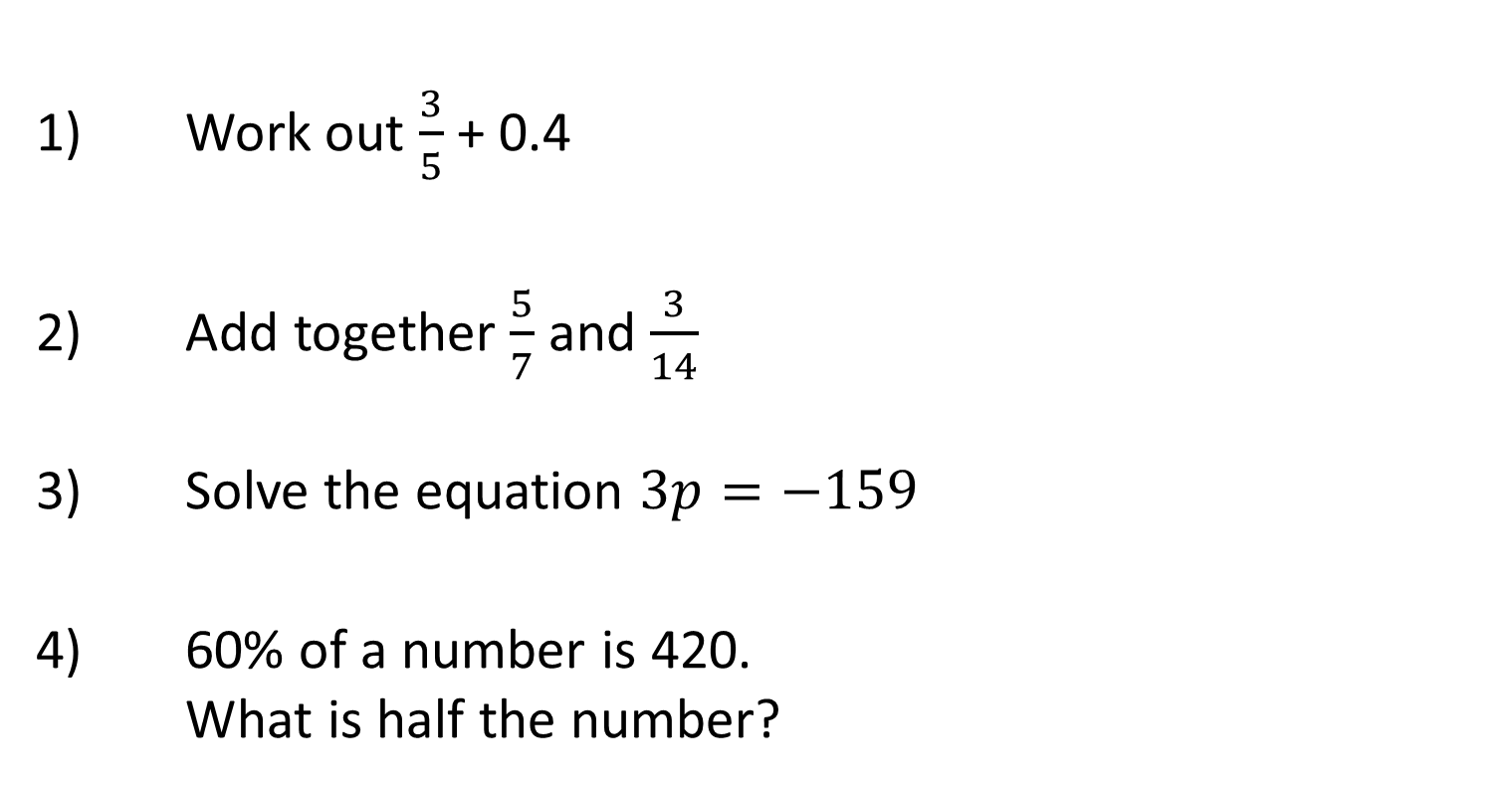 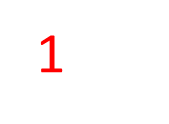 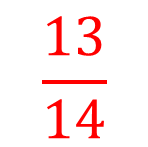 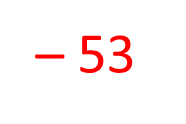 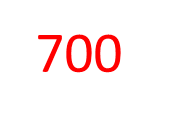 Vocabulary check: Parallel